Honesty
Empathy
Ambition
Respect
Tolerance
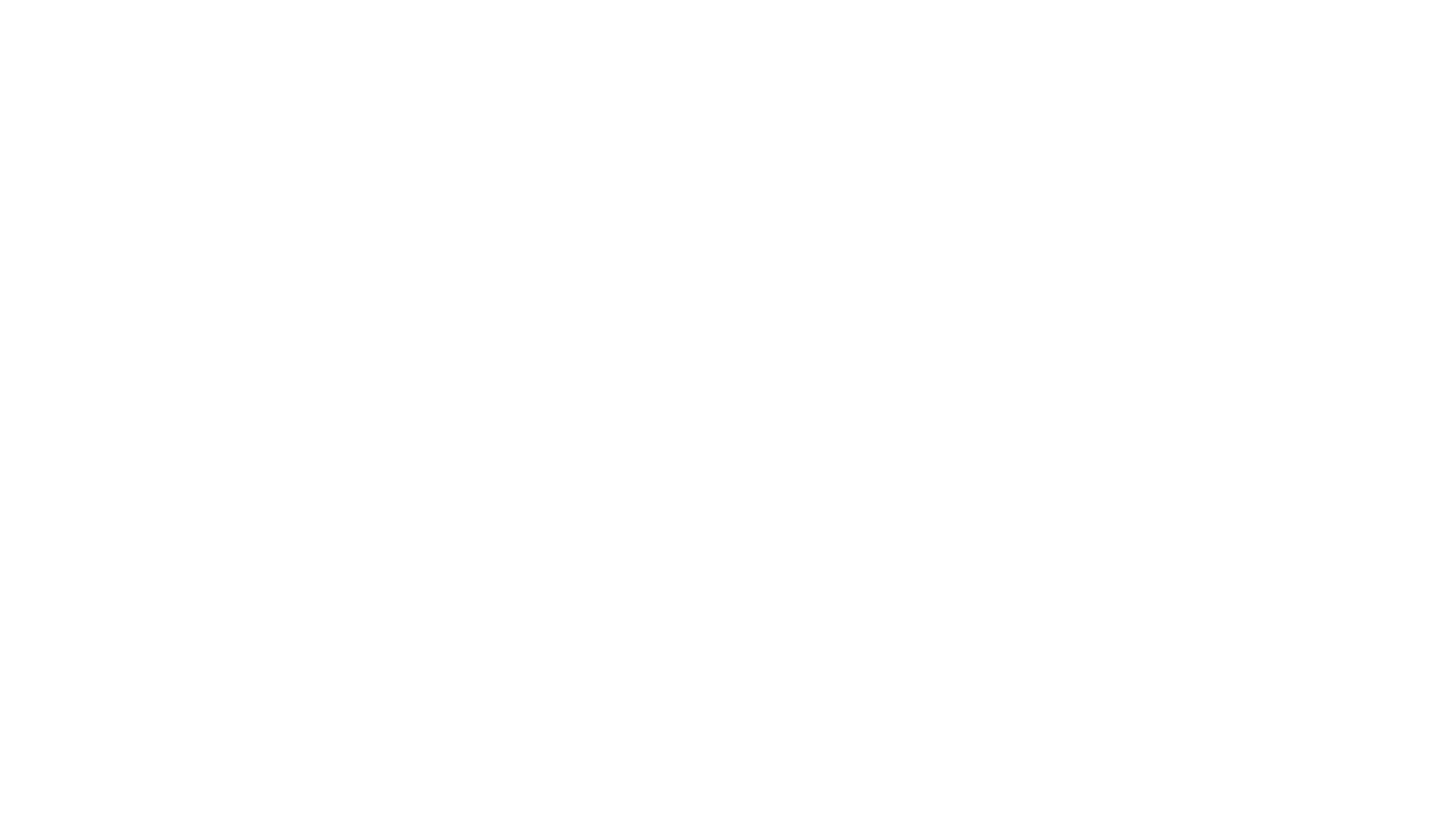 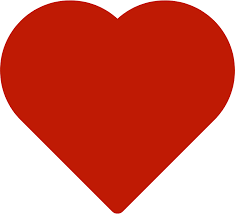 FULFORD SCHOOL
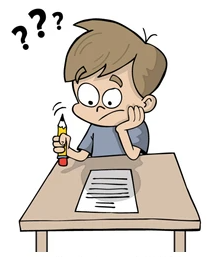 Rewards and Sanctions routines 2019+20
Homework support

Mr Lynn (progress leader)

September 2021
Homework – why bother?
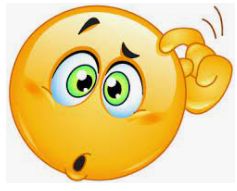 ‬Reports conducted found that the completion of homework at secondary level can add on an additional 5‭ ‬months‭ ‬progress onto a child’s learning‭.‭ 
(‬Education Endowment Foundation‭, ‬2016‭)

Research that focuses on the link between homework and academic achievement we see that homework does in fact have a positive impact on students’‭ ‬grade. 						                                                                                                        (Sharp 2002)

Homework can help to improve relationships between parents and students, ‬bringing them‭ ‬‘closer together to enjoy learning and exchange ideas’‭.												       (Epstein‭ ‬&‭ ‬Van‭ ‬Voorhis 2001)

Homework has a fundamental part to play in the learning process‭ ‬‘and paving the way to students becoming independent learners’‭. ‬ (Sherrington‭ ‬2012‭)
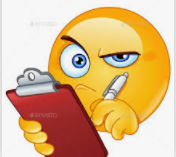 Homework expectations
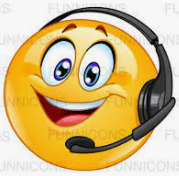 Homework support
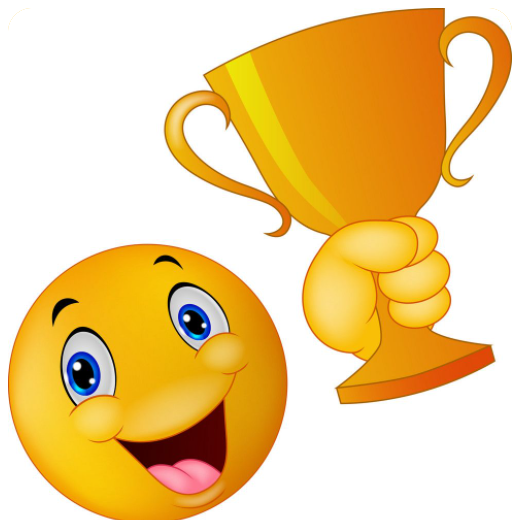 Homework rewards
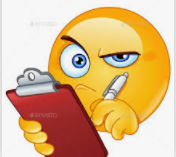 Homework expectations
For curriculum areas that have more than one lesson a week, homework is set once a week. 
For curriculum areas that have one lesson a week, homework is set once a fortnight. 
In Years 7, a piece of homework should last approximately 30 minutes. This time may lengthen during these year as students mature and progress through the key stage.
Rewards/sanctions…
Homework club – a 20 min homework club will run every Friday lunchtime in G7 (computer room with a printer). 

This will allow students to access class charts and print of any worksheets for the weekend etc.

Resource centre – (Mr Bailey)

QR Code – Curriculum leaders have sent a list of suitable homework websites which can be accessed via the QR codes printed around the room (please scan to use).
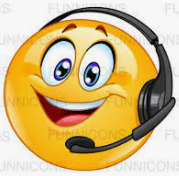 Homework support
If students successfully complete work to a suitable standard they will receive a positive ‘homework positive’ via class charts.

If homework isn’t completed without good reason a ‘homework negative’ will be issued via class charts. 

Chocolate Friday: Students that receive 3 positives for a combination of:
 	- Homework, 
	- effort 
	- half-terms progress focus (independence, organisation, reflection, teamwork, creativity, resilience) 
      will receive a chocolate Friday nomination for a chance to win a chocolate bar.
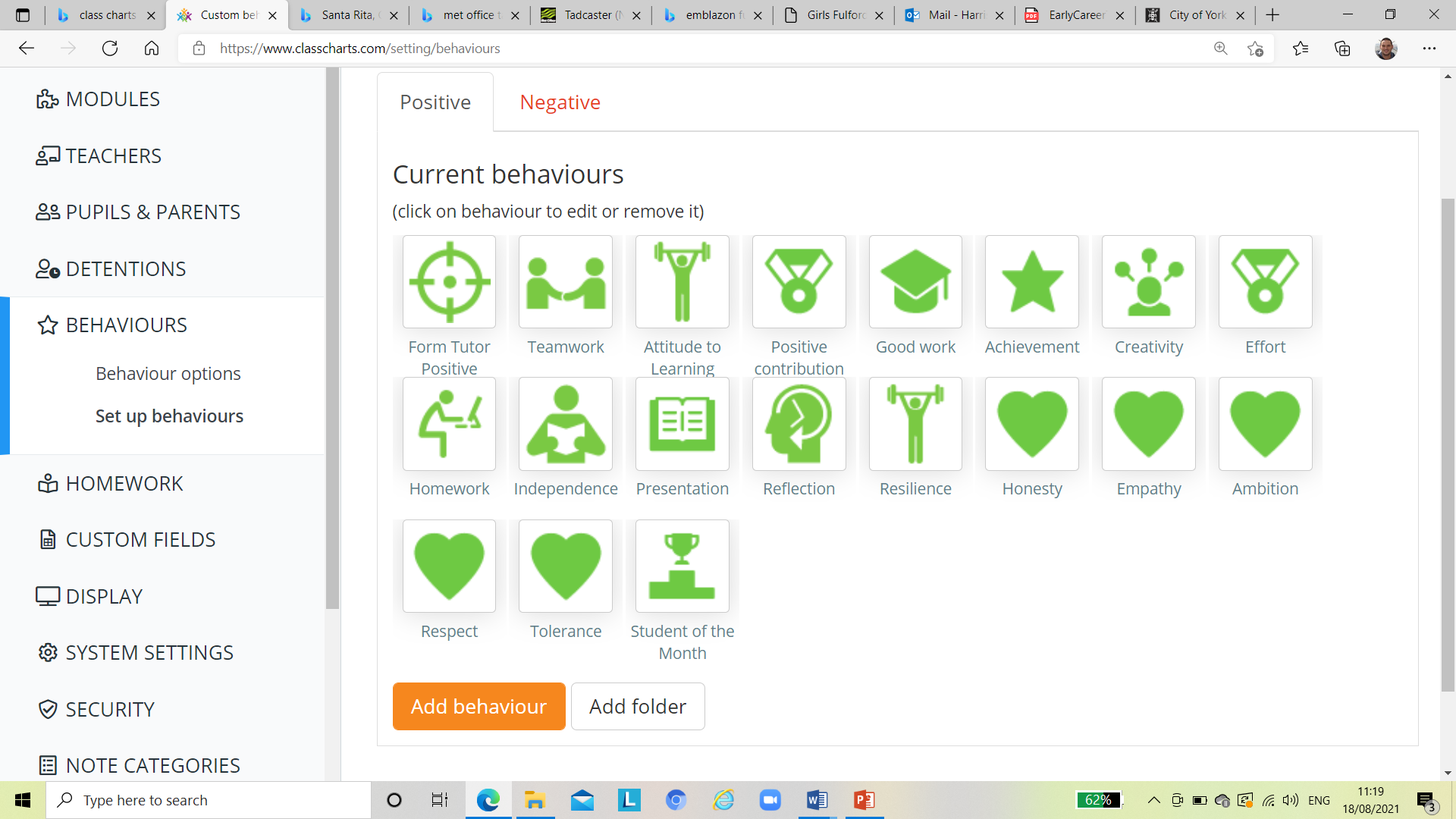 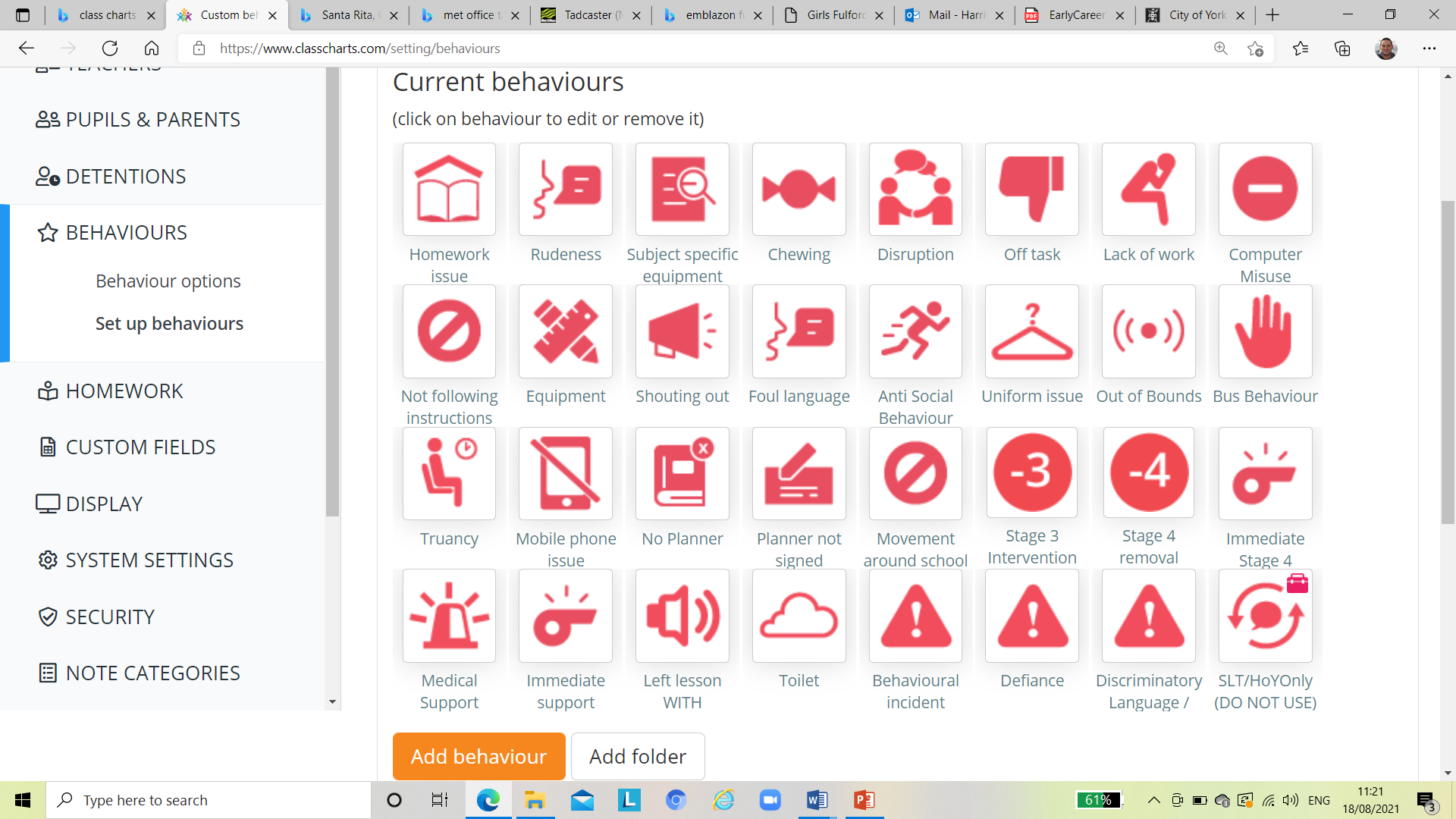 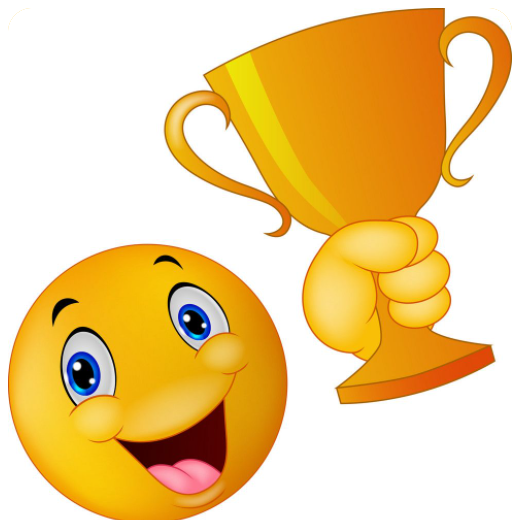 Homework rewards
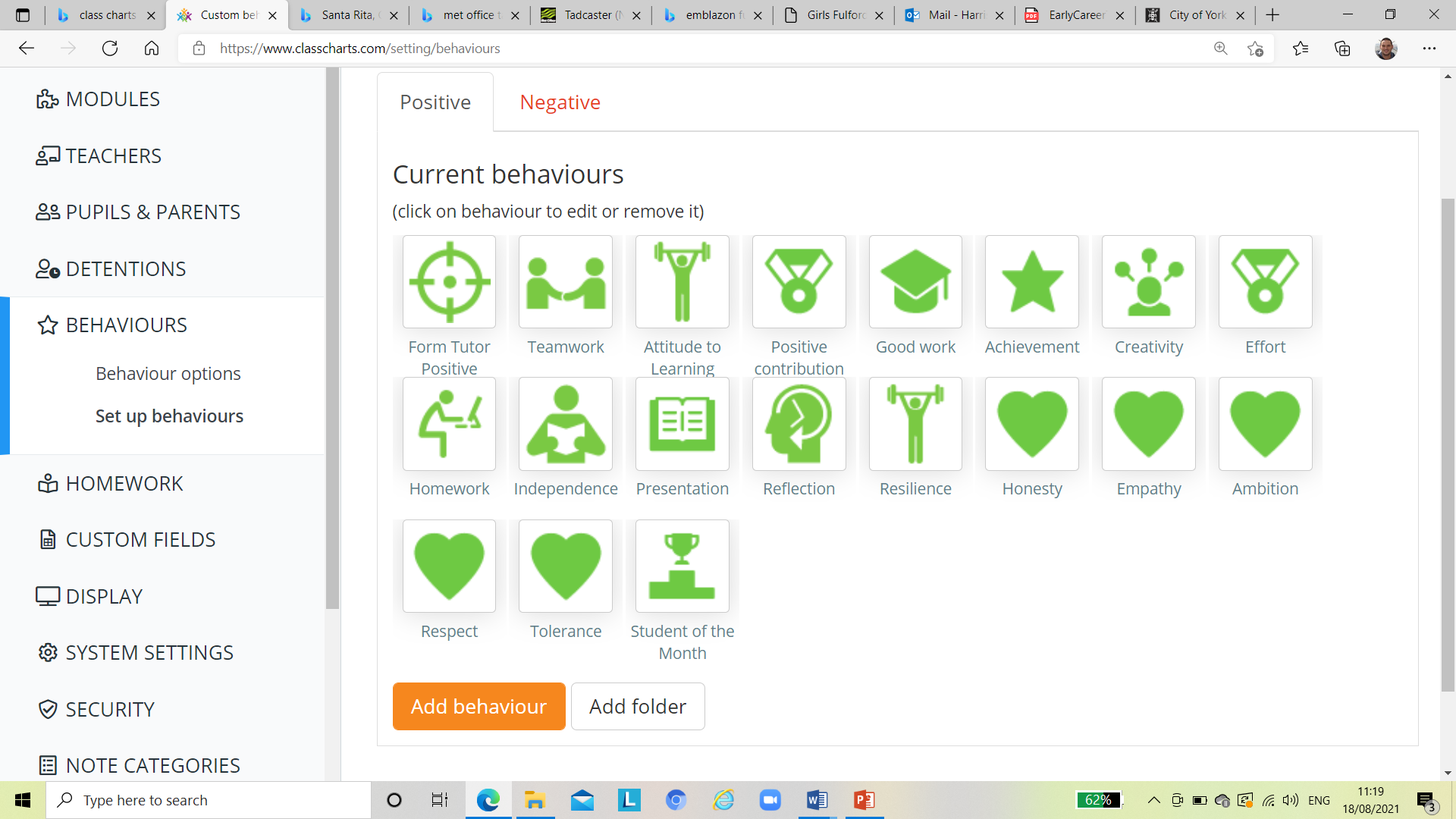 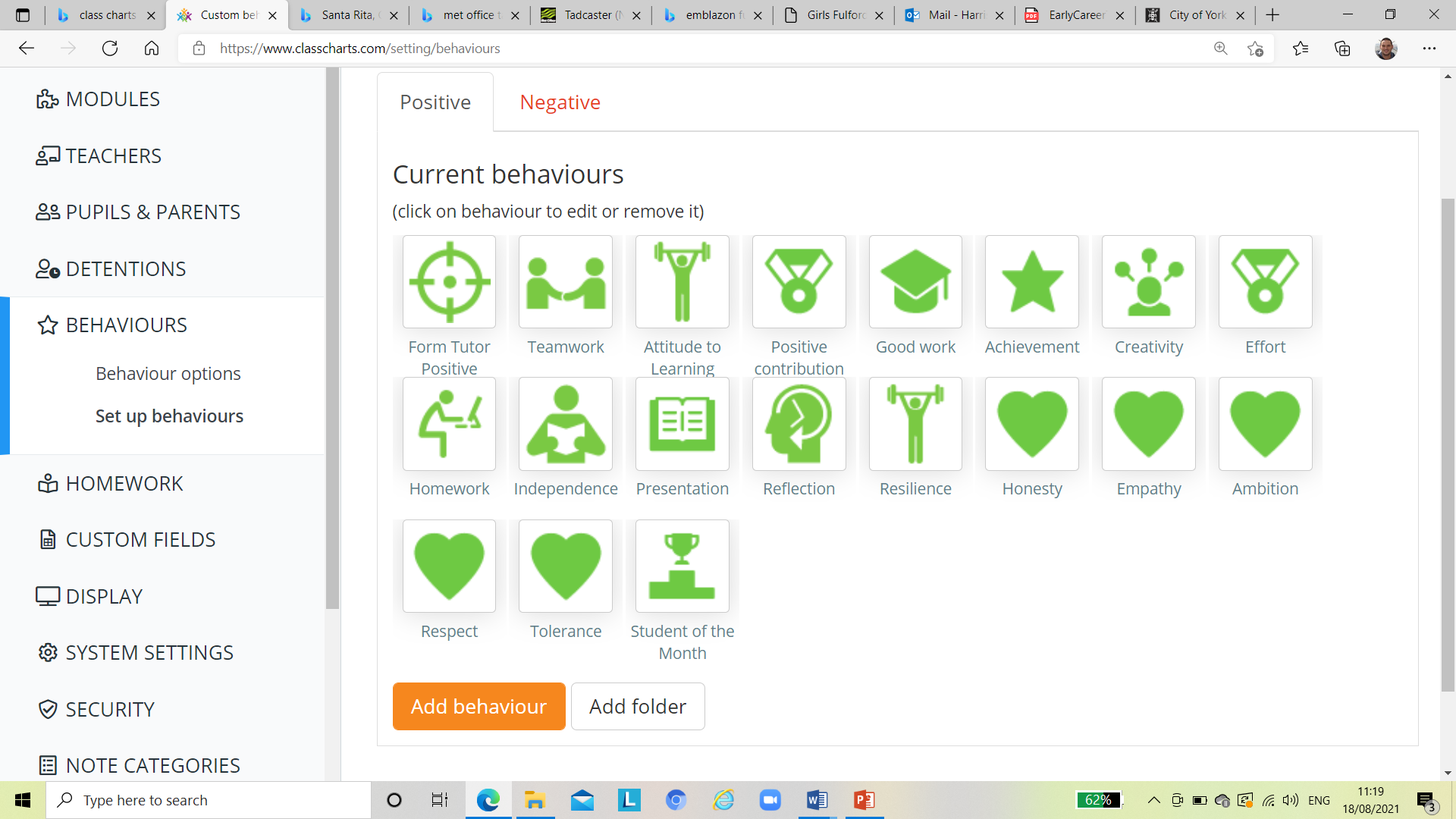 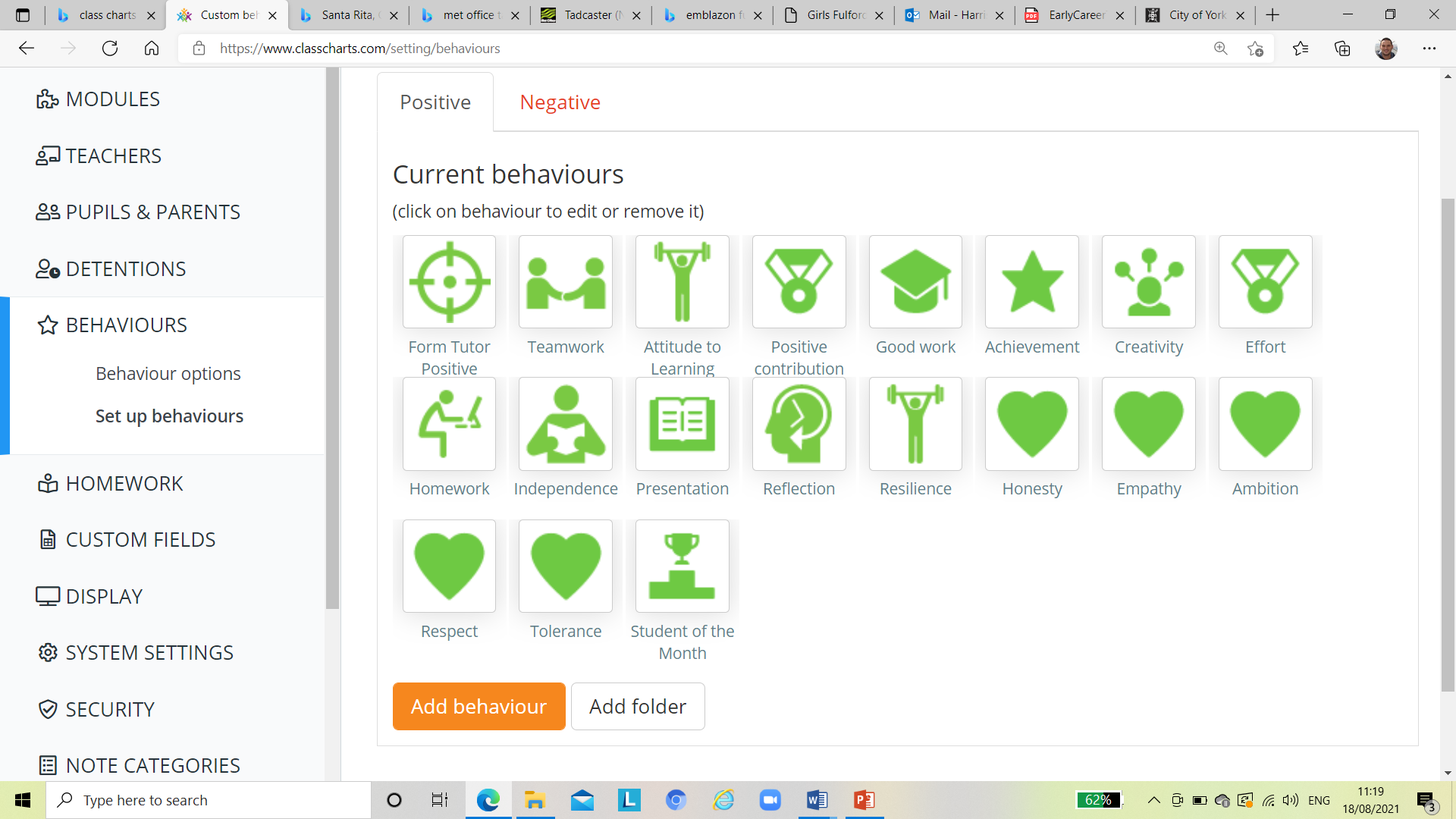 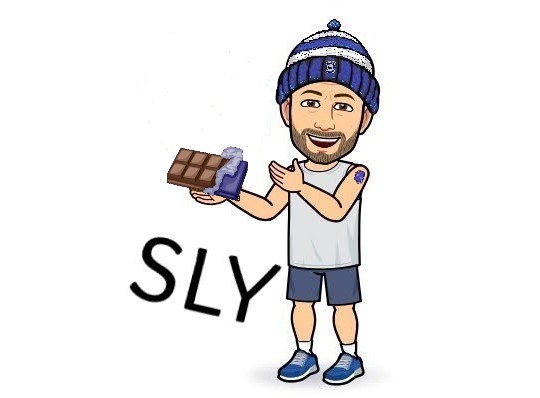 QR Code for year 7 homework resources:
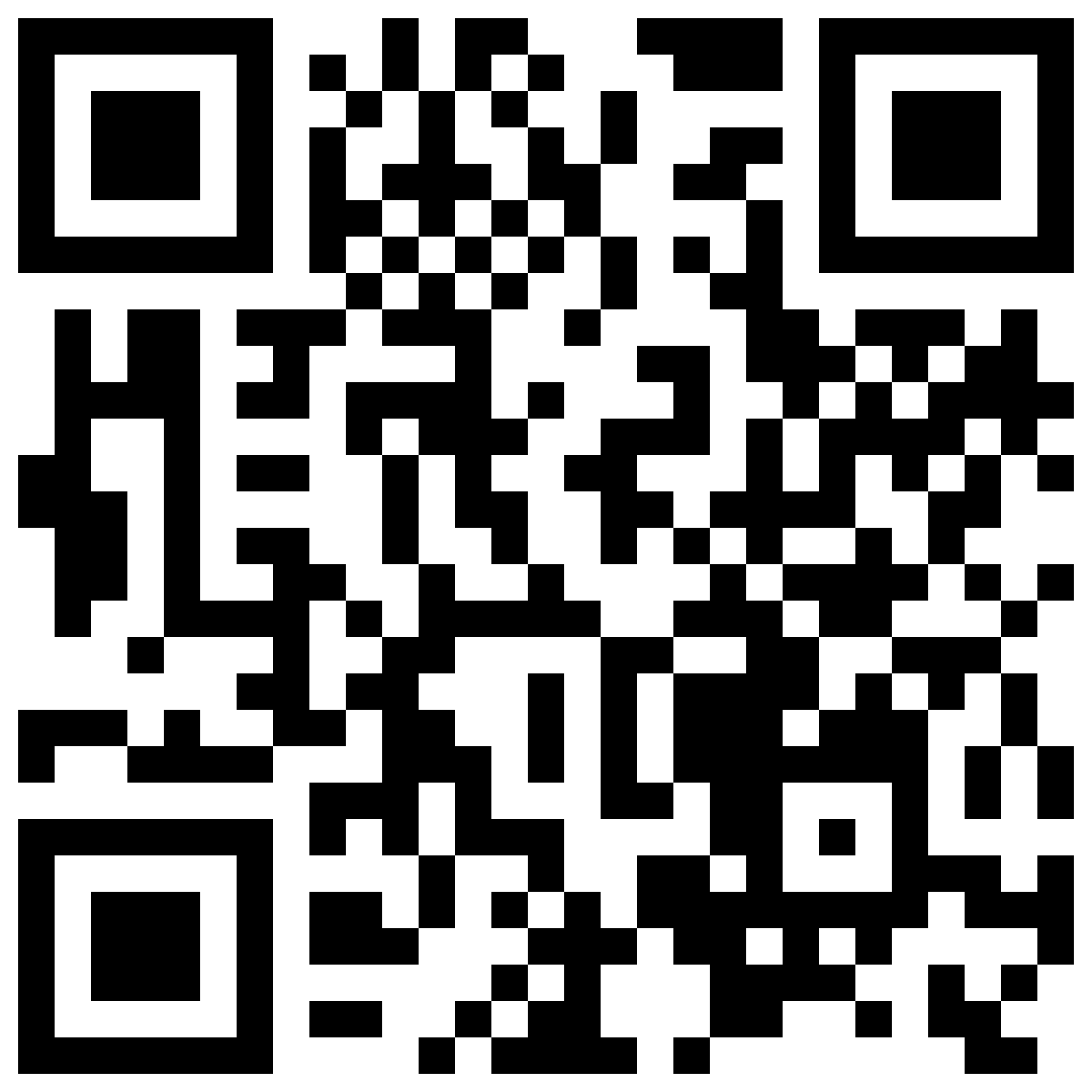 Questions/concerns
Head of year – Fay Chapman (chapmanf@Fulford.york.sch.uk)

Assistant head of year Dean Wharton (whartond@Fulford.york.sch.uk)

Progress leader – Sam Lynn (lynns@Fulford.york.sch.uk)
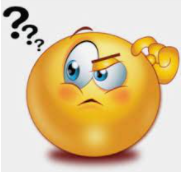 Honesty
Empathy
Ambition
Respect
Tolerance
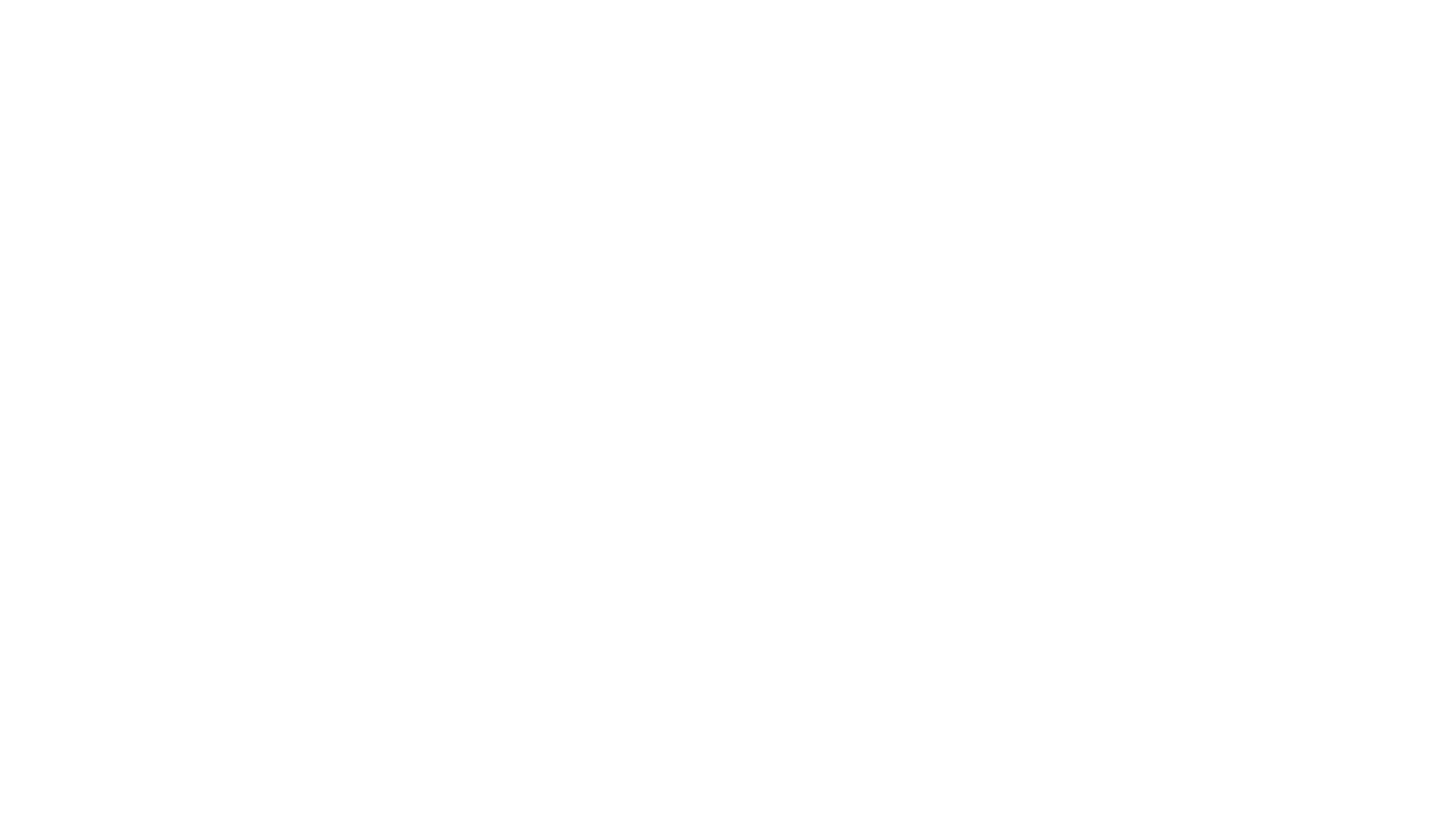 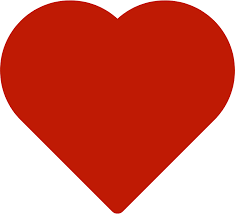 FULFORD SCHOOL